Onemocnění dýchacího systému
Mgr. Štěpánka Vybíralová
Onemocnění dýchacího systému
nejčastější onemocnění dětského věku
probíhají zpravidla akutně
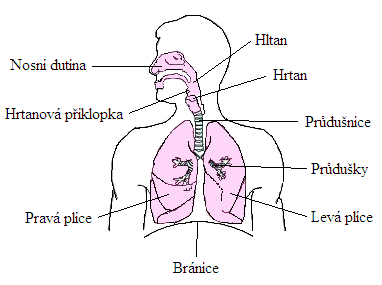 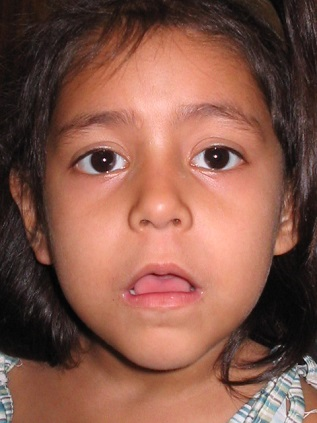 Přehled chorob dýchacího systému
Horní cesty dýchací
akutní zánět nosní sliznice (rhinitida) 
chronický zánět nosní sliznice - komplikací může být zánět středního ucha (otitida) a zánět vedlejších nosních dutin (sinusitida)
adenoidní vegetace - zmnožení lymfatické tkáně (nosní mandle) uložené v klenbě zadní části stěny nosohltanu, typické u dětí mezi 2.-6. rokem, vytváří mechanickou překážku, které omezuje nebo úplně brání dýchání nosem a druhotně vyvolává recidivující infekty
Přehled chorob dýchacího systému
Horní cesty dýchací
zánět hltanu - zánětlivé změny Waldeyerova okruhu (patrové a nosohltanové mandle, které jsou spojené lymfatickou tkání ve sliznici nosohltanu a hltanu) - při postižení celé oblasti Waldeyerova okruhu, jedná se o angíny
akutní zánět hrtanu (laryngitida)
akutní zánět příklopky hrtanové (epiglotitida)
Přehled chorob dýchacího systému
Dolní cesty dýchací
akutní laryngotracheobronchitida - zánět horních a dolních cest dýchacích (onemoc. typické pro kojence a batolata)
akutní zánět průdušek (bronchitida) - převážně virového původu
obstruktivní bronchitida - obstrukci vyvolává edém sliznice a hypersekrece hlenu (nejčastěji postihuje kojence a malé děti)
bronchiektázie - chronické onemoc., vedoucí k trvalému rozšíření průdušek, které je vyplněno hnisavým sekretem - stálé sídlo bakteriálních infekcí
asthma bronchiale - nejčastější chronické onemoc. v dětském věku, charakterizované bronchiální obstrukcí, edémem a zvýšenou produkcí vazkého hlenu
Přehled chorob dýchacího systému
Plíce
zánět plic (pneumonie)
cystické fibróza 
vdechnutí cizího tělesa - nejčastěji u kojenců a malých dětí
Onemocnění dýchacích cest - všeobecně
Příčiny
infekce
genetické - alergie, vrozené vady plic
anatomicko - fyziologické zvláštnosti dýchacího systému u dětí
nevyzrálost imunitního systému
negativní vlivy zevního prostředí - znečištění ovzduší, expozice cigaretovému kouři
Příznaky
poruchy dýchání - tachypnoe, bradypnoe, apnoické pauzy, dyspnoe,...
kašel - suchý/vlhký/dráždivý/záchvatovitý/štěkavý
změny hlasu
vedlejší dechové fenomény - vrzoty, pískoty,...
změněné fyziologické funkce - TT, puls, dech, TK
změna barvy kůže a sliznic - bledost, cyanóza, suchost, vlhkost
bolest
změna chování - neklid, apatie, úzkost, strach
Vyšetřovací metody
anamnéza
fyzikální vyšetření - poslech, pohmat, poklep, pohled
odběry biologického materiálu (krev, moč, sputum)
UTZ vyšetření
RTG vyšetření
funkční vyšetřovací metody - spirometrie (od 5 let - nutnost spolupráce)
a další
Léčba
Konzervativní
režimová opatření, úprava polohy, zajištění čistého vzduchu, podávání léků, hygienická opatření, lehká strava, vitamíny, dostatek tekutin, inhalace
Chirurgická
extrakce cizího tělesa, adenotomie, tonzilektomie a další
Ošetřovatelský proces u dítěte se zánětem sliznice nosní
Charakteristika a průběh onemocnění
akutní onemocnění
velmi infekční
krátká inkubační doba
průběh onemocnění závisí na věku a celkovém stavu dítětě
většinou lokální příznaky, někdy navíc malátnost, únava, bolest hlavy
rýma trvá průměrně týden
Komplikace
vznikají zejména u oslabených dětí a v mladším věku
zánět středního ucha (otitis media) - bolest ucha a teplota, příčinou je krátká a relativně široká Eustachova trubice u dětí mladšího věku
zánět vedlejších nosních dutin  - až u dětí předškolního a školního věku, vzhledem k pozdějšímu vývoji těchto dutin
záněty dolních cest dýchacích
Příčiny
virová infekce - virus influenzy, RS viry, rhinoviry, adenoviry
bakteriální infekce
alergie
Příznaky
Lokální
pálení a svědění v nose
kýchání
výtok z nosu (serózní, mění se v hlenový až hlenohnisavý)
nosní obstrukce
bolest hlavy
podrážděná kůže v okolí nosu
Celkové (zejm. u menších dětí)
zvýšená TT až horečka
zvýšená dráždivost a neklid
nechutenství, zvracení, průjem
únava, zhoršený spánek, nechutenství
Vyšetřovací metody
anamnéza
fyzikální vyšetření - pohled, poslech
fyziologické funkce
laboratorní vyšetření - CRP, sedimentace erytrocytů (FW), imunoglobulin
sputa na kultivaci a citlivost 
výtěr z krku a nosu - mikrobiologické vyšetření
Léčba
dle etiologie a stavu dítěte
u dětí školního a předškolního věku věku bez komplikací je důležité pouze správné a časté smrkání (možné aplikovat nosní kapky), dostatek tekutin, klid, při zvýšené teplotě antipyretika
u dětí které neumí smrkat nutno odsávat hleny z dutiny nosní vždy před jídlem podáváme roztoky které snižují otok sliznice, zvlhčování nebulizátorem
při bakteriální infekci nebo komplikacích podáváme antibiotika 
při alergické rýmě antihistaminika, eliminace alergenu, léčebné pobyty v horách nebo u moře, péče o oční spojivky a nosní sliznici
Ošetřovatelský plán a jeho realizace
dítě je léčeno v domácím prostředí 
při výskytu komplikací nutna hospitalizace
Ošetřovatelská péče
poloha se zvýšenou horní polovinou těla, klidový režim
sledujeme - průchodnost nosu, smrkání, vzhled sekretu, tělesnou teplotu, nechutenství, zvracení, příjem tekutin, vyprazdňování, neklid, spánek
zajištění volných dýchacích cest - aplikace nosních kapek po vysmrkání, dítě učíme smrkat efektivně , dobře větraná a nepřetopená místnost, zajistit nebulizátor
prevence infekce - manipulace s infekčním materiálem, vyloučit dítě z kolektivu, naučit dítě zacházet s kapesníky
hygienická péče - hygienické a šetrné smrkání, ošetřování podrážděné kůže v okolí nosu
výživa - dle stavu dítěte, nenutit do jídla, jídlo v malých dávkách, dostatek vhodných tekutin (neslazené minerálky, čaj, ředěné džusy)
psychosociální potřeby - přítomnost matky, herní aktivity, vhodné prostředí
Ošetřovatelský proces u dítěte se zánětem hrtanu
Charakteristika a průběh onemocnění
nejzávažnější akutní onemocnění dýchacích cest
vlivem, otoku, zvýšeného prokrvení sliznice a spasmem hladký svalů ve stěně hrtanu dochází k závažné obstrukci horních dýchacích cest
postihuje nejčastěji batolata a děti předškolního věku
nejčastější výskyt je v zimě a na podzim
závažnost stavu je dána věkem dítěte, anatomickými poměry a mírou otoku sliznice
Příčiny
virová infekce - často předchází infekce horních dýchacích cest
bakteriální infekce - méně často
další faktory - dráždění cigaretovým kouřem, znečištěné ovzduší a alergeny
Příznaky
Akutní virový zánět hrtanu - příznaky se vyvíjejí postupně
dušnost
zapojení pomocných dýchacích svalů
inspirační stridor - hvízdavý zvuk při nádechu
štěkavý neproduktivní kašel
chrapot až afonie
zvýšená TT až horečka
bledost, neklid, úzkost
únava
Akutní bakteriální zánět hrtanu - příznaky obstrukce se vyvíjejí velmi rychle, často z plného zdraví
náhlý a prudký vzestup TT 
výrazná inspirační dušnost
náhlé respirační selhání
bolest v krku, polykací obtíže
neklid dítěte v důsledku těžké hypoxie přechází v nápadný klid až apatii
Vyšetřovací metody
anamnéza
fyzikální vyšetření - pohled, poslech, poklep, pohmat
vyšetření krve - hematologické, biochemické, CRP, mikrobiologické, vyšetření acidobazické rovnováhy (acidóza by byla důsledkem asfyxie - dušení)
vyšetření moči
výtěr z krku
Léčba
Akutní virový zánět hrtanu
klid na lůžku
zvýšená poloha
zvlhčování chladnějšího vzduchu
inhalace
Priessnitzův obklad na krk
dostatek tekutin
antipyretika
Akutní bakteriální zánět hrtanu 
stejná jako u virového zánětu
navíc podání ATB
při závažných stavech kortikoidy a hospitalizace
Ošetřovatelská péče
klid na lůžku, zvýšená poloha
sledujeme - dýchání dítěte, průběh a účinek inhalace, projevy dušnosti, barvu kůže, hlas dítěte, chrapot, kašel, stridor, neklid, spánek, potíže s polykáním
zajištění hygienické péče
výživa dle stavu dítěte, do jídla nenutit, jídlo v malých dávkách 6x denně, dostatek tekutin 
zajištění herních aktivit zejm. v průběhu rekonvalescence
Domácí péče
Rodiče informujeme
o režimu dítěte v rekonvalescenci
o závažnosti dechových obtíží u akutní laryngitidy a nutnosti rychlé zdravotnické pomoci při jejich výskytu u malých dětí
o předlékařské první pomoci (chladný vzduch - dobře oblečené dítě necháme u otevřeného okna nebo mrazáku, Priessnitzův zábal na krk, uklidnit, volat RZP)
o potřebě zdravého ovzduší (časté vycházky do přírody)
S rodiči nacvičíme podávání léků - inhalace, per os, kapky do nosu
Ošetřovatelský proces u dítěte se zánětem plic
Charakteristika a průběh onemocnění
jedno z nejčastějších a nejzávažnějších onemocnění dětského věku (zejm. u kojenců a batolat)
ubývá bakteriálních infekcí, přibývá virových infekcí 
v jednotlivých obdobích dětského věku výskyt různých druhů pneumonií 
u novorozenců častěji bakteriální, u kojenců a batolat virová a aspirační (vdechnutí cizího tělesa), u starších dětí převažuje virová pneumonie
klinický průběh je rozmanitý
těžší průběh u mladších dětí
Příčiny
viry - RS viry, viry parainfluenzy, rinoviry
bakterie - E. coli, streptokoky, stafylokoky
plísně - kvasinky
paraziti
alergie - inhalační, potravinové, lékové
aspirace - regurgitace žaludečního obsahu, cizí těleso
Příznaky
nemoc může začít náhle z plného zdraví, jindy je vývoj pozvolný
vysoká TT
tachypnoe, tachykardie
dyspnoe
rýma, kašel
nevolnost
bolest na hrudníku
typický vzhled tváře dítěte - nápadná bledost nebo planoucí tvář, úzkostný výraz
alární dýchání - dýchání je rychlé, namáhavé, nosní křídla se při vdechu rozšiřují
únava, malátnost
při těžkém průběhu - septický stav vedoucí k respiračnímu a oběhovému selhání
Vyšetřovací metody
anamnéza
fyzikální vyšetření - pohled, poslech, poklep, pohmat
fyziologické funkce
RTG snímek plic
vyšetření krve - hematologické, biochemické, CRP, mikrobiologické, vyšetření acidobazické rovnováhy
imunologické vyšetření
vyšetření moči
vyšetření sputa a výtěry na bakteriologické virologické, mykologické a parazitologické vyšetření
Léčba
klidový režim
úprava prostředí (čerstvý, zvlhčený vzduch)
dostatek tekutin
lehká výživná strava, dušné kojence sondujeme - riziko aspirace
ATB terapie (i u virových zánětů, protože často dochází k sekundární bakteriální infekci)
antitusika, expektorancia
antipyretika
bronchodilatancia, mukolytika
úprava polohy - ortopnoická poloha
inhalace, kyslíková terapie
zajištění průchodnosti dýchacích cest
sedativa při neklidu
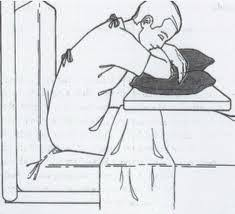 Ošetřovatelská péče
zajistit klid na lůžku
po zlepšení stavu dechová rehabilitace a nácvik správného dýchání
sledujeme - dýchání dítěte, projevy dušnosti, barvu kůže a sliznic, charakter kašle, TT, pocení, hydrataci
hygienická péče dle stavu, hygienické vykašlávání
výživa dle stavu dítěte, nenutíme k jídlu, jídla v malých dávkách 6x denně, dostatečný příjem vhodných tekutin (min. 2,5 litru za 24h)
vhodné aktivity dle stavu dítěte
Domácí péče
Rodiče informujeme
o režimu dítěte v rekonvalescenci
o možnostech otužování
o dechové rehabilitaci, nácviku správného dýchání, péči o prostředí (znečištěné prostředí, kouření rodičů)